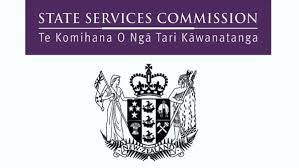 NZ SSC  & ANZSOG present:
DO YOU HAVE A QUESTION about today’s topic?

Send your questions through sli.do:

slido.com
#X582

All questions will BE ANSWERED AT THE END OF THE PRESENTATION

SLIDES FROM TODAY’S PRESENTATION WILL BE AVAILABLE ON THE ANZSOG WEBSITE
Disruptive technologies: what might these mean for the future of work and the future of work-related policy?
Professor Peter Gahan

Professor of Management
The University of Melbourne
Dr Rose Ryan

Manager, Workforce & Workplace
Evidence and Insights Branch
MBIE
Monday 4 March 2019
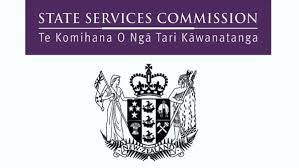 Questions?
DO YOU HAVE A QUESTION about today’s topic?

Send your questions through sli.do:

slido.com
#X582

All questions will BE ANSWERED AT THE END OF THE PRESENTATION

SLIDES FROM TODAY’S PRESENTATION WILL BE AVAILABLE ON THE ANZSOG WEBSITE
Disruptive technologies: what might these mean for the future of work and the future of work-related policy?
Professor Peter Gahan

Professor of Management
The University of Melbourne
Dr Rose Ryan

Manager, Workforce & Workplace
Evidence and Insights Branch
MBIE
Monday 4 March 2019
The Future of Work 
Where are we heading? And are we ready for it?
Professor Peter Gahan, The University of Melbourne
@PeterGGahan
slido.com
#X582
Envisioning the future
slido.com
#X582
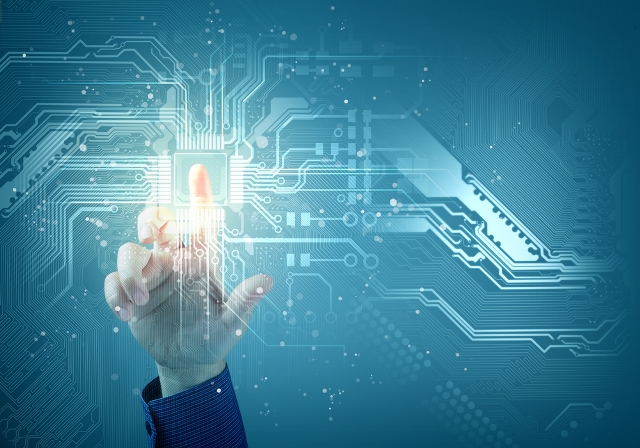 The digital revolution
slido.com
#X582
Where have we come from?
slido.com
#X582
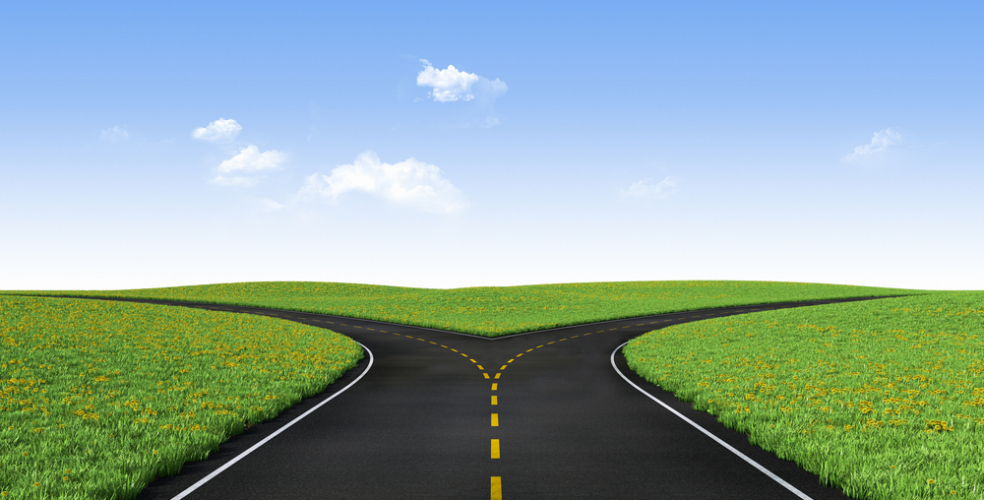 Where Are We Going?
slido.com
#X582
Tech trend #1: Robots & automation
“Robosourcing”
Automation
Offshoring 
Globalisation of  value chains
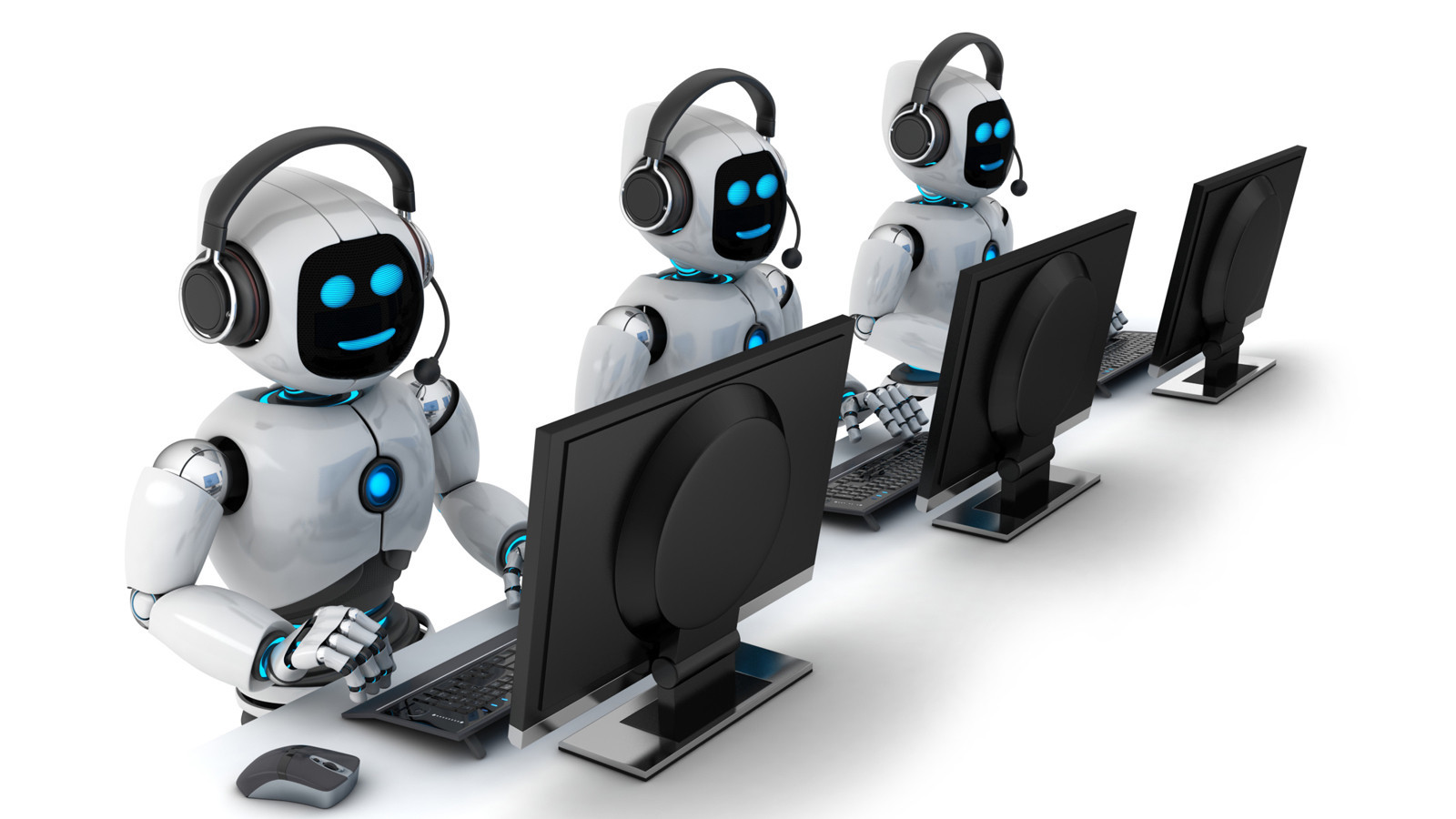 slido.com
#X582
slido.com
#X582
slido.com
#X582
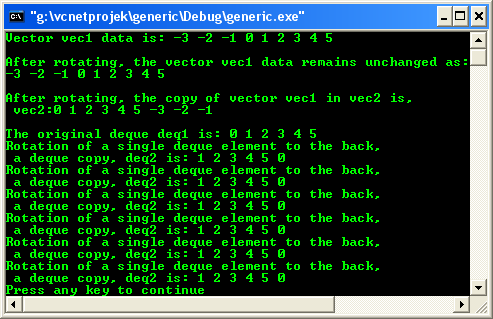 slido.com
#X582
What next?
Dark factories
Intelligent automation
Driverless cars
Smart contracting & the bock chain

Are robots taking our jobs?
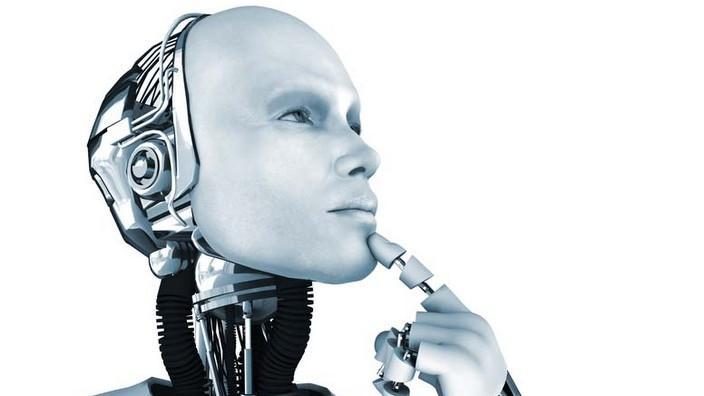 slido.com
#X582
Tech trend #2 – Wearables
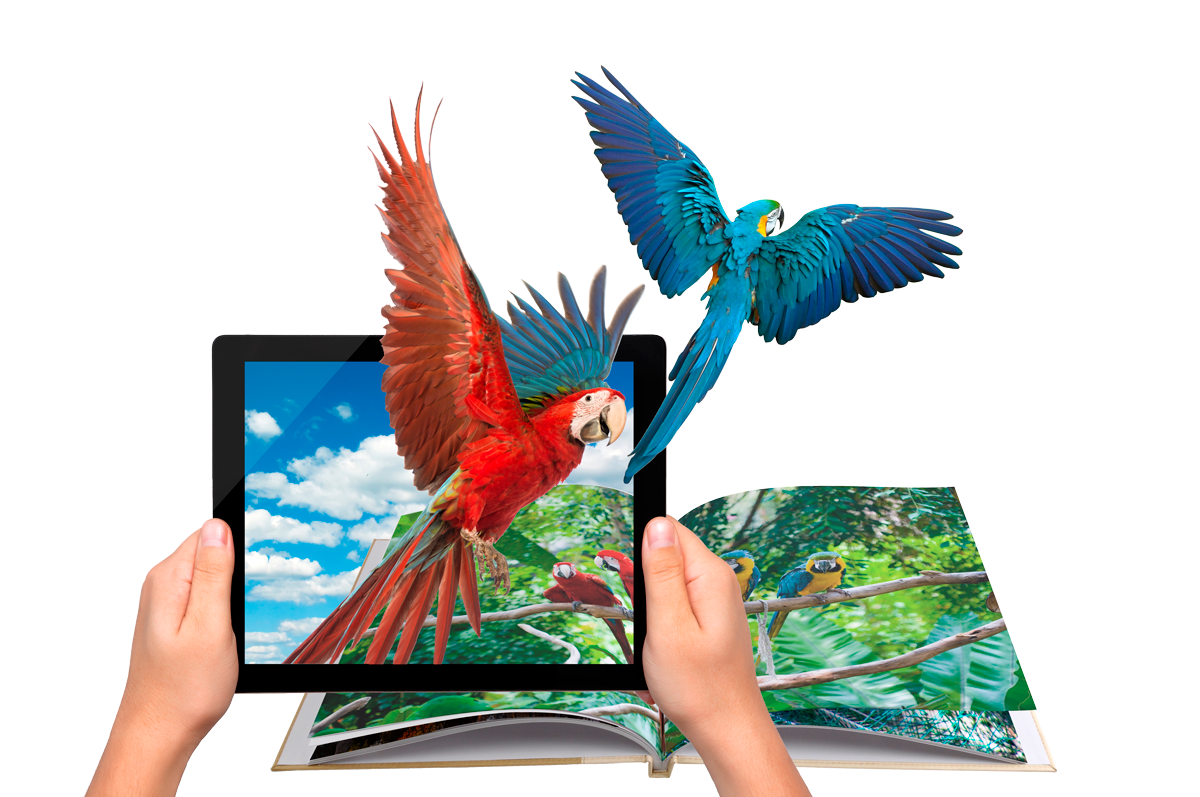 Emerging applications
Communication
Sensors & GPS
Augmented reality
Holographics
slido.com
#X582
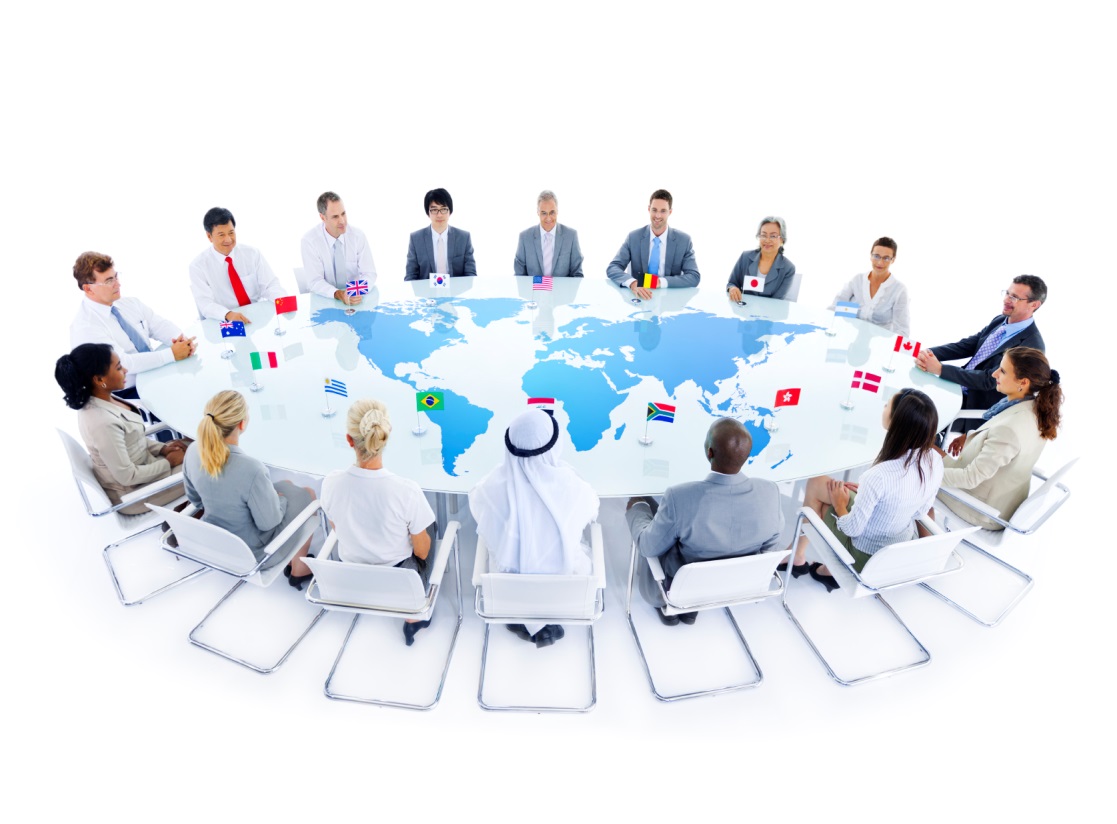 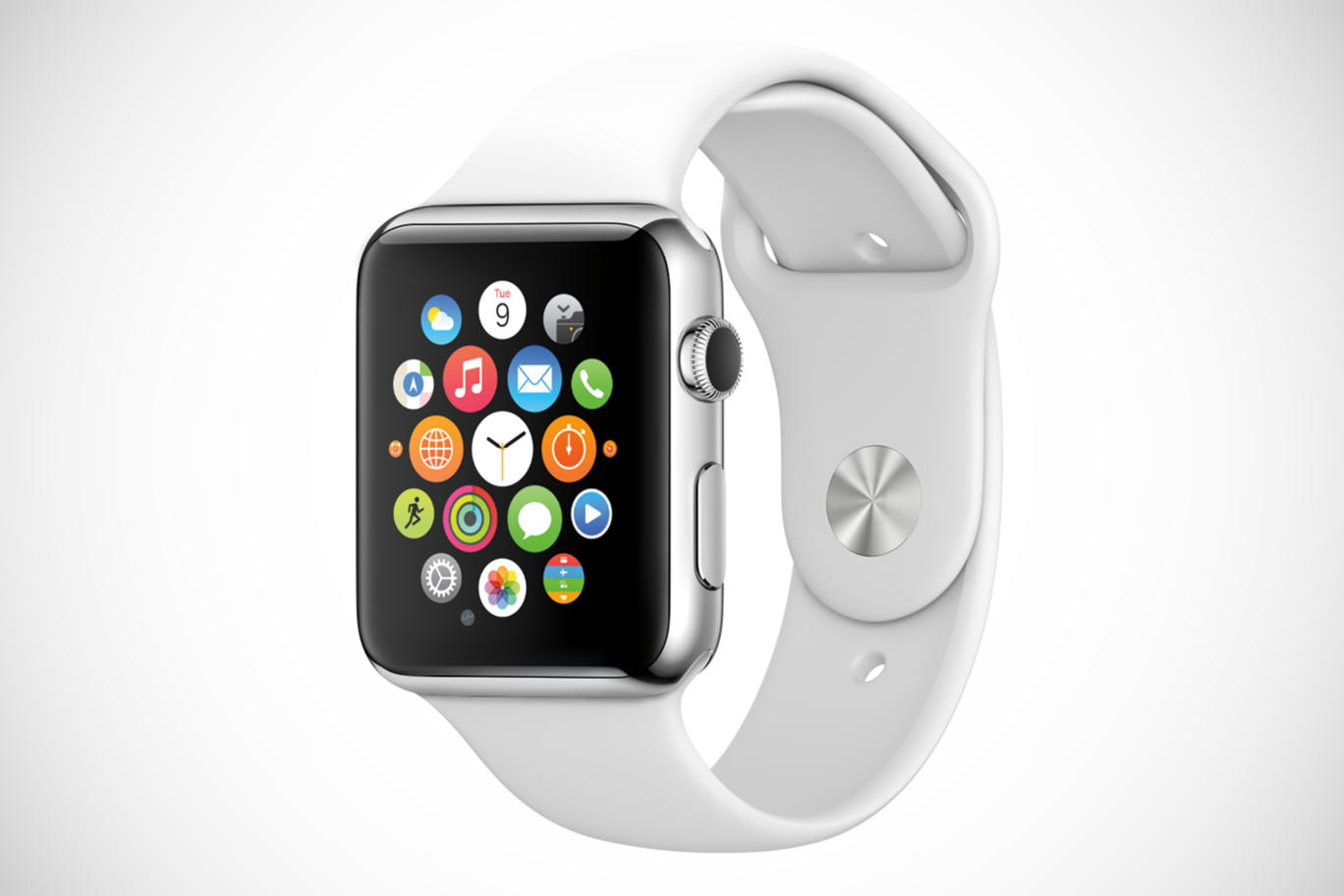 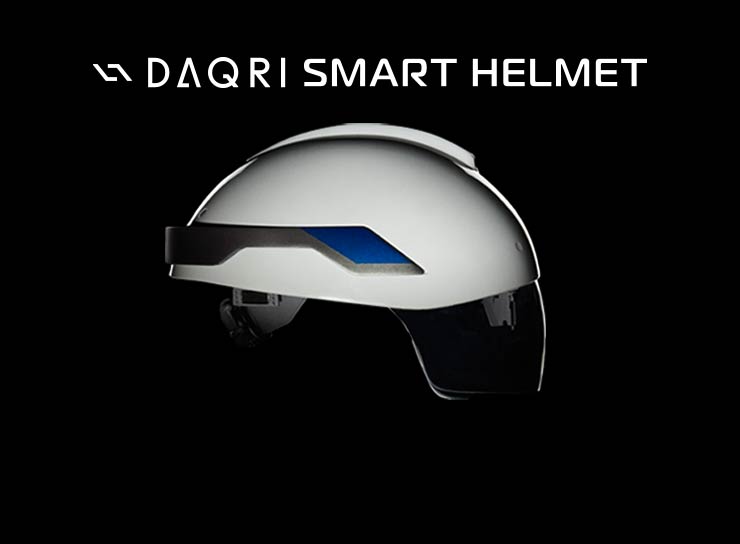 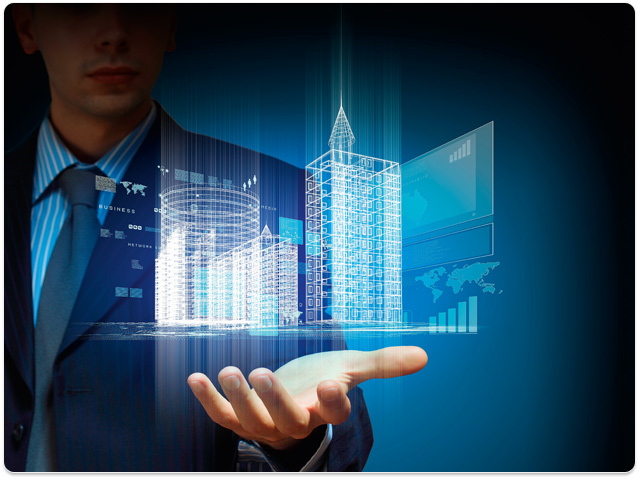 slido.com
#X582
[Speaker Notes: Tech trend #2 - Wearables]
What’s next?
Virtual travel / meetings
Virtual key boards
Industry 4.0
Internet of things
Autonomous vehicles
Remote health care + surgery
Industrial applications of augmented reality
slido.com
#X582
Tech trend #3 – 5G & high speed internet
Big data and predictive analysis
Cloud computing
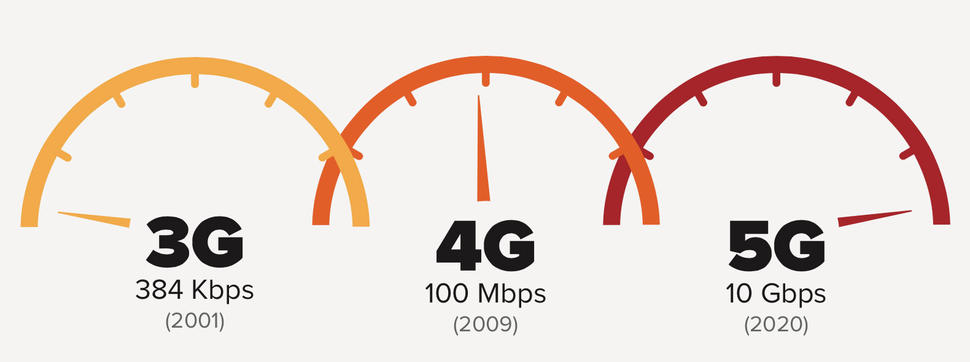 slido.com
#X582
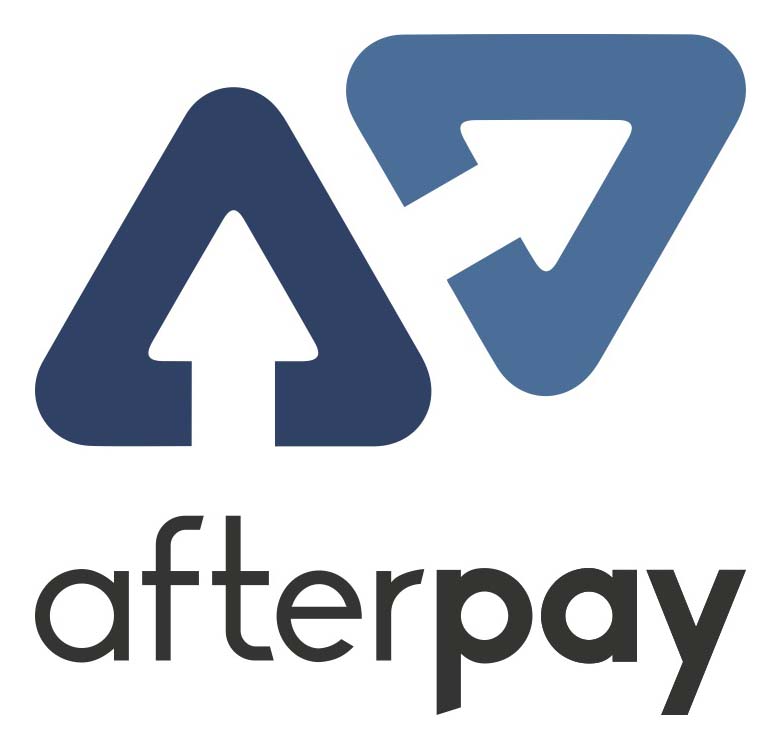 New Business Models
slido.com
#X582
Business Model Innovation
“The platform economy”
E-business
Crowdsourcing
Fremium
Peer-to-peer / sharing / disintermediation
New economy models
Smart incumbents
slido.com
#X582
Volatility & uncertainty
Business operating margins have become more volatile
Operating margins for listed firms have doubled since 1980

Market leadership is no longer a position of strength 
1970: 	2 percent 
2014: 	15 percent
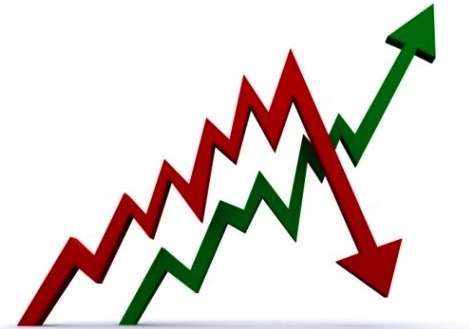 slido.com
#X582
The demand side of the equation (Or, where do jobs come from?)
Emerging and growth sectors
Infrastructure & urban development
Environment and sustainability
The ‘experience’ economy
Technology, research and engineering
Health and human services
Gig work?
slido.com
#X582
DEMOGRAPHIC SHIFTS
slido.com
#X582
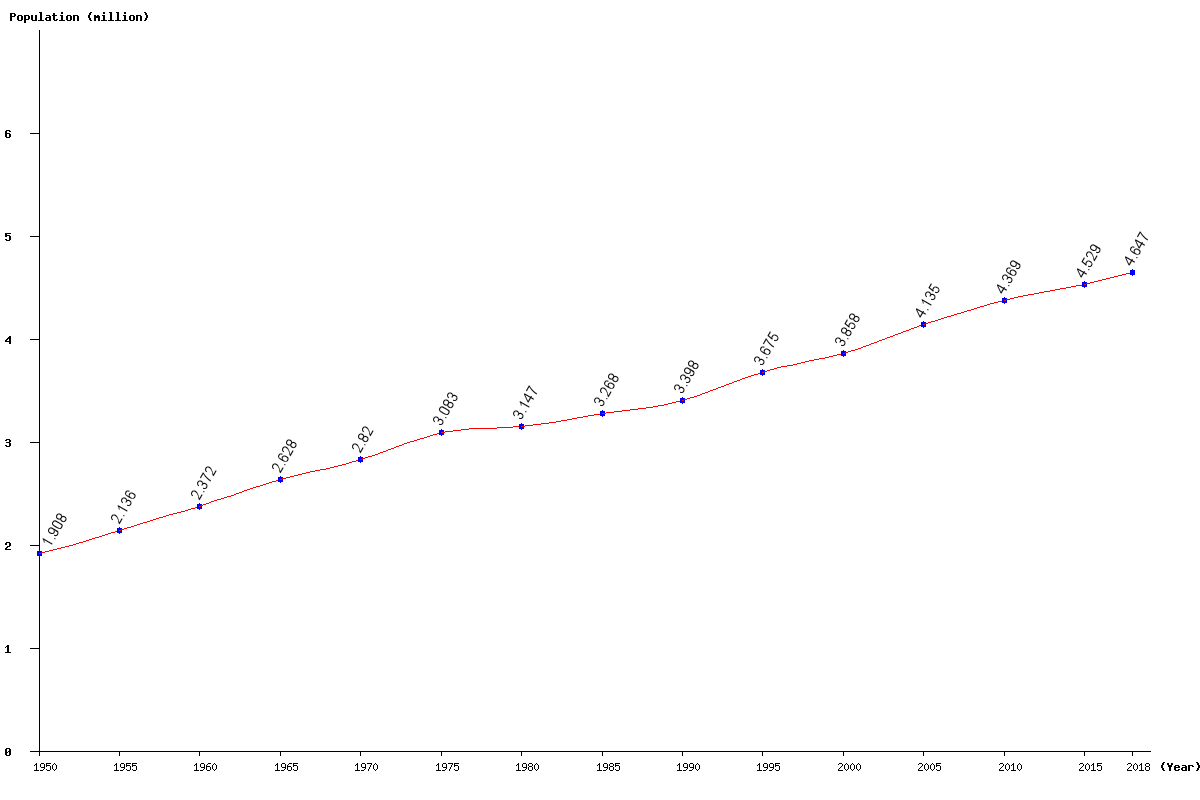 “Demography is destiny.”
Overall labour supply
A product of population growth.


The quality of labour supply
The geography of population growth.
Patterns of migration flows.
Investments in human capital & development.
Social attitudes towards work.
Motivation and opportunity
slido.com
#X582
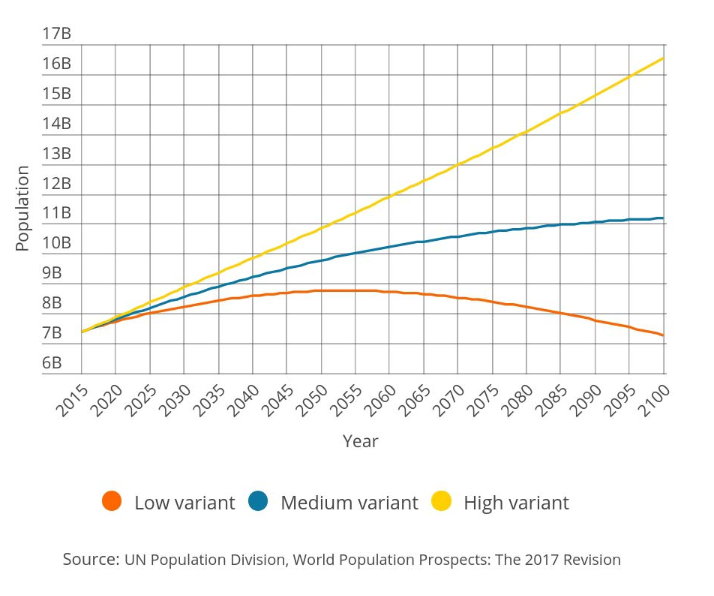 World population projections2015-2100
slido.com
#X582
Life expectancy around the world has followed a similar pattern
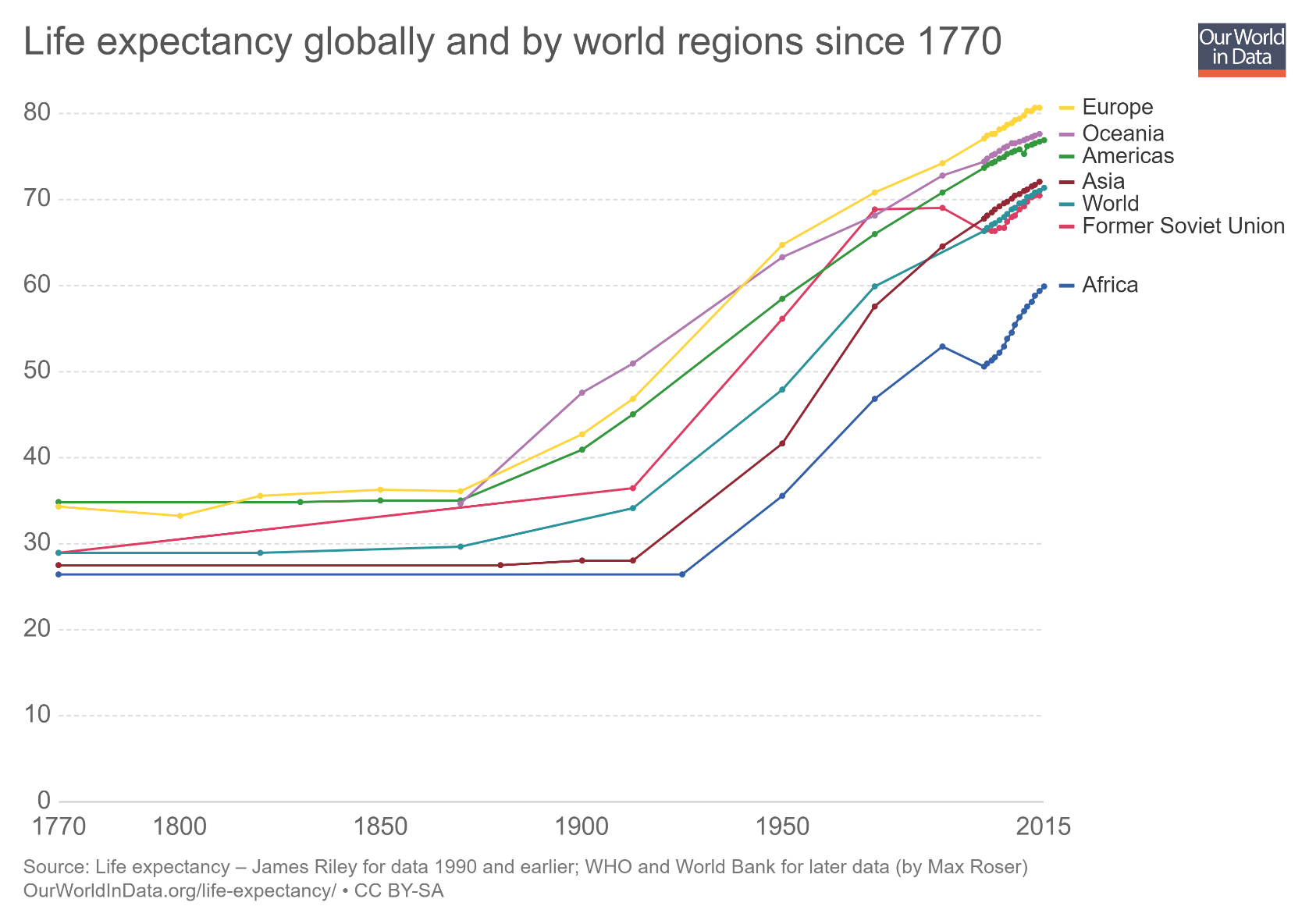 slido.com
#X582
The median age is increasing
slido.com
#X582
Source:  CIA (2017) World Fact Book
The NZ population is ageing
slido.com
#X582
Workforce diversity is increasing
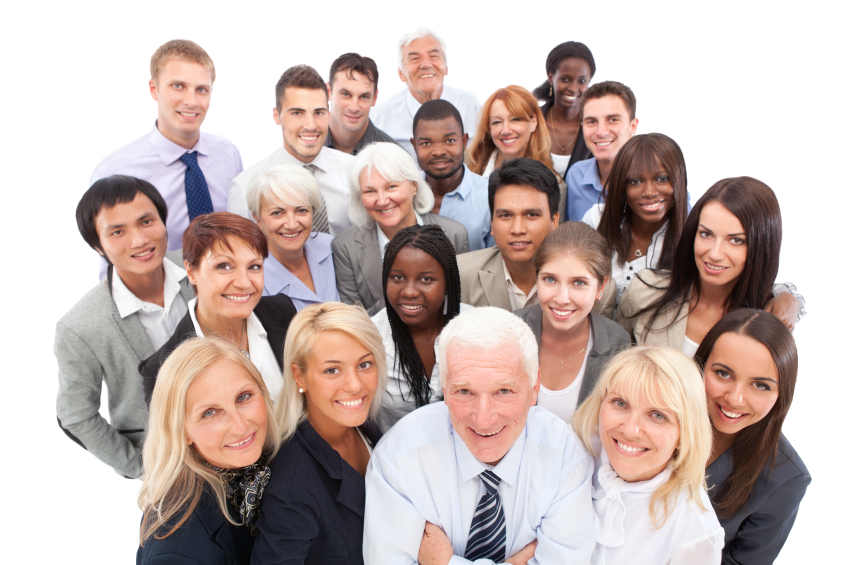 slido.com
#X582
And social attitudes are changing
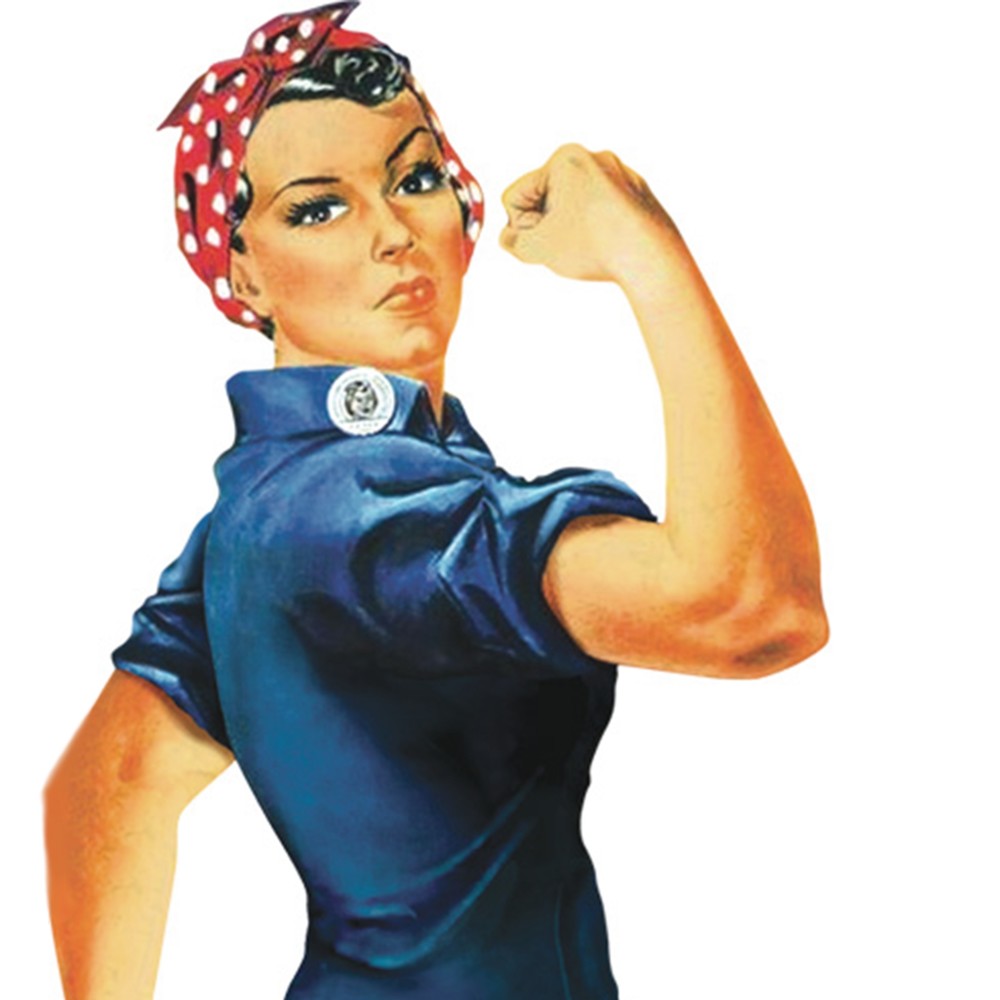 slido.com
#X582
Work attitudes vary across generations/life stage
Source:  Twenge (2010) Journal of Business and Psychology
slido.com
#X582
Take-aways #1: General observations
For most of us, new technology is transformative, rather than disruptive.
Technology alters the bundle of skills, tasks & responsibilities that make up a job.
Technological change still creates more jobs than it destroys
But there are disruptive technologies and change out there.

Technology is not the factor shaping the future of work: 
Human choice and creativity
Demography
Don’t forget the “demand” side of the equation.
slido.com
#X582
Take-aways #2: For those in established jobs & careers
Rethink skills: 
Redundancy versus transferability
Skill profiles: technical, relational, physical
Upskilling as continuous improvement

Job crafting
Negotiate change and transition

Stereotyping and prejudice
Age, gender, ethnicity
Stereotype defying profiles
slido.com
#X582
Take-aways #3: For those starting out
The importance of skills: 
Transferability
Micro-credentials: formal versus experiential
Coding is not everything
Signalling
The importance of what you do/who you are beyond the job

Rethinking careers
It doesn’t have to be a “portfolio” of disconnected jobs

Stereotyping and prejudice
The idea of “fragile talent”
slido.com
#X582
Take-aways #4: For the policy wonks
Skills and education: 
Skill recognition and articulation.
The pattern of job destruction and creation.
Where will jobs of the future come from?  And how to ensure they are quality jobs?

Labour market standards
Fragmentation of labour market flows and states: managing transitions.
Balancing flexibility and protection.
Rethinking standards for the non-standard worker.

Compliance
Leveraging new technology for enforcement.

Regulation
Code as regulation
Regulating code
The privatisation of regulation?
slido.com
#X582
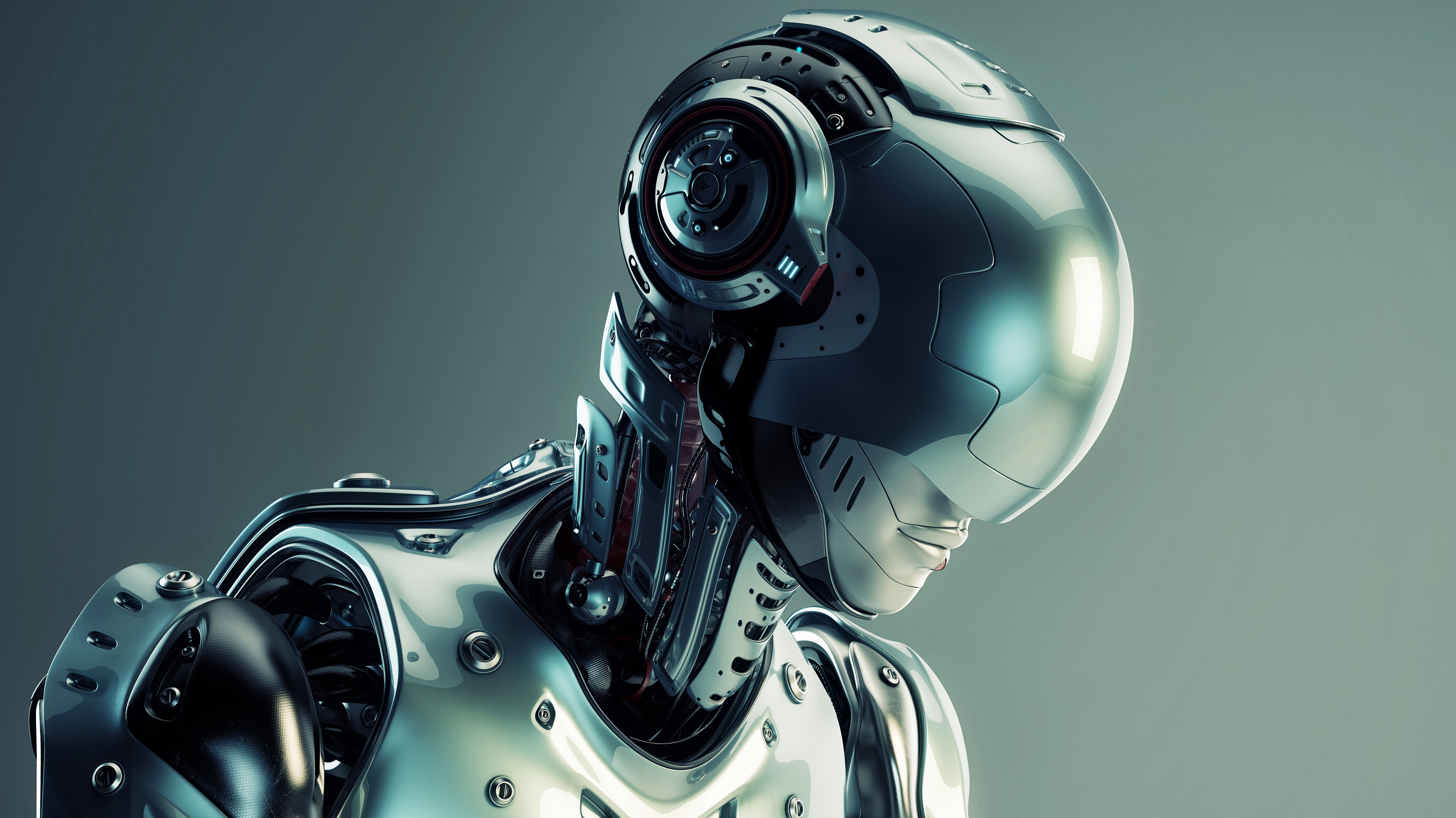 Thank you!
slido.com
#X582
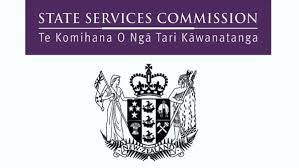 Upcoming Thought Leadership Seminars
Enquiries to:
Thought Leadership
T +61 3 8344 1900
appliedlearning@anzsog.edu.au
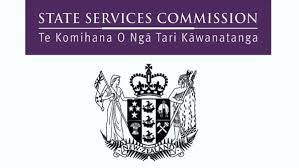 Thought Leadership resources can be located here: 
https://www.anzsog.edu.au/resource-library/resources-tlss